マイクロセグメンテーションを実現する方法
World Wide Tetration team テクニカルソリューションズアーキテクト
満江　貴之
2019/7/16
マルチテナントの考え方
Tetrationでのインベントリ（ホスト）管理
Tetration解析クラスタ
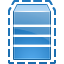 センサー
収集データ
インベントリ管理へ
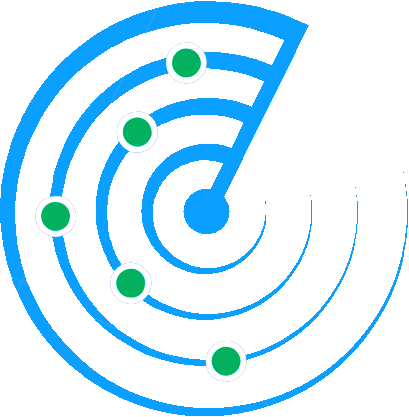 通信あり
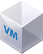 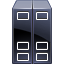 Root Scope
(VRF)
10.0.0.1
センサーあり
センサー無し
10.0.0.2
10.0.0.1
10.0.0.2
ホストをRoot Scope（VRF）に振り分ける
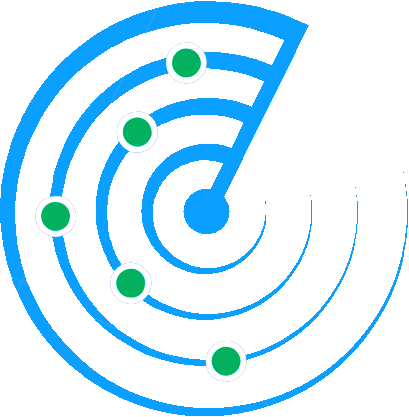 172.16.0.1
172.16.0.2
10.0.0.1
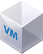 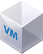 センサー
収集データ
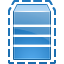 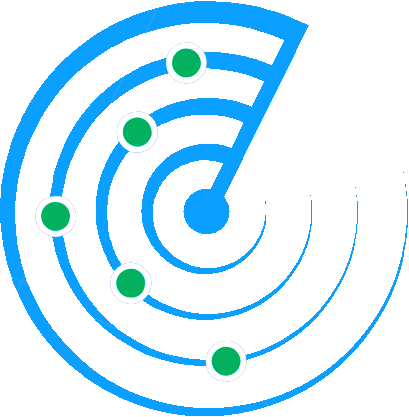 172.16.0.2
172.16.0.1
10.0.0.2
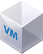 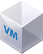 センサーの送信元IPを識別子としてどのRoot Scope（VRF）に放り込むかを設定。
tmitsue
APJ
10.0.0.2
10.0.0.1
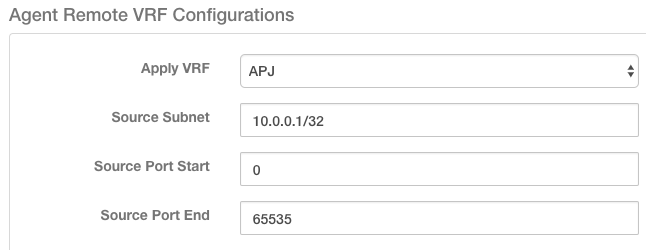 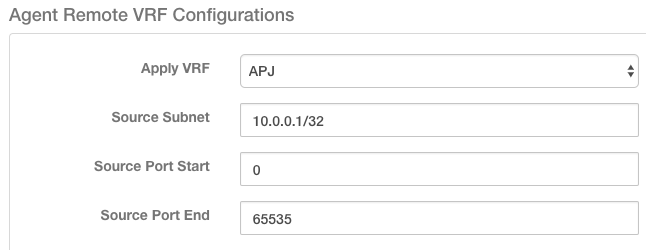 172.16.0.1
172.16.0.1
172.16.0.2
172.16.0.2
センサー送信元IPがオーバラップする場合
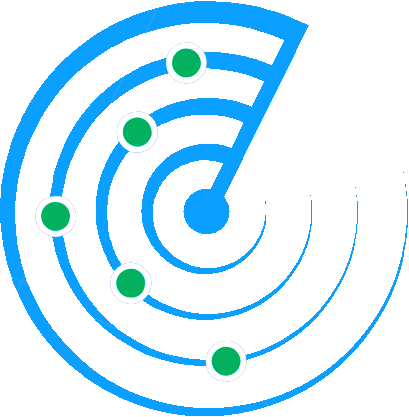 172.16.0.1
172.16.0.2
10.0.0.1
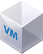 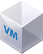 センサー
収集データ
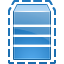 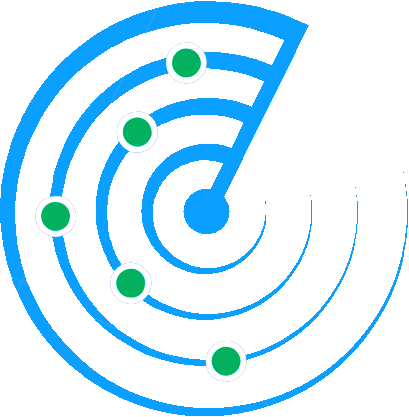 172.16.0.2
172.16.0.1
1.1.1.1
10.0.0.1
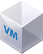 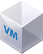 NAT
NAT変換後のIPアドレスを識別子としてVRF指定可能。
tmitsue
APJ
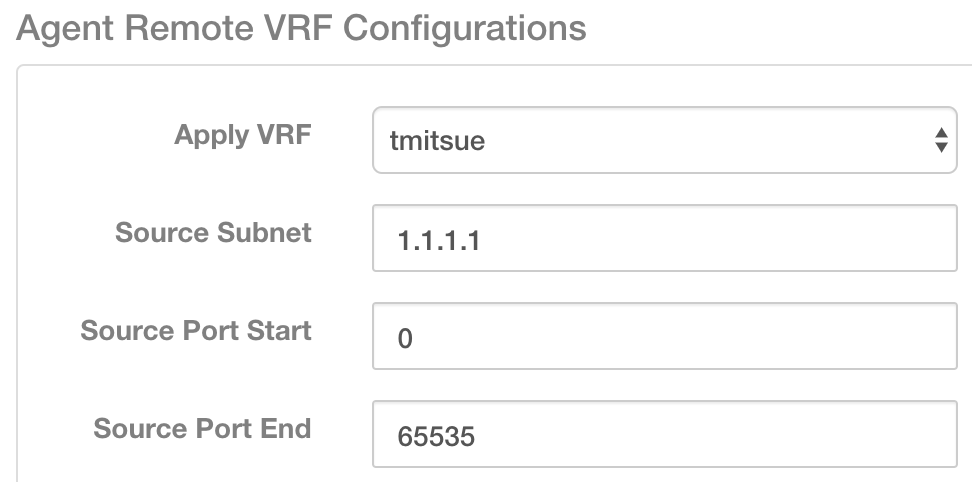 10.0.0.1
10.0.0.1
172.16.0.1
172.16.0.1
172.16.0.2
172.16.0.2
Scope階層構造によるインベントリマネジメント
Scopeとは？
Scopeは、インベントリ管理において可視化対象（ホスト）を任意に区分けするための“入れ物（箱）”です。
Root Scope
Default   VRF_ID = 1
DC1    Address = 10.0.0.0/8
Sub Scope
DC2    Address = 192.168.0.0/16
DC3    Address = 172.16.0.0/20
Sub Scope分割の必要性
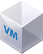 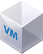 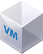 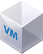 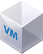 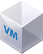 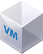 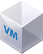 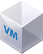 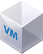 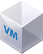 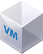 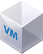 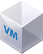 この状態でアプリ可視化できますか？
できたとしても、やる意味ありますか？？
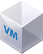 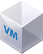 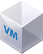 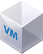 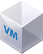 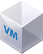 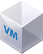 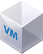 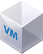 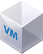 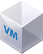 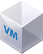 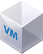 Root Scope
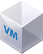 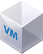 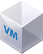 Tenant内のセンサーが持ってきた全てのインベントリ情報がごっちゃになって入っているのがRoot Scope。
可視化対象のアプリケーション単位で区分けする必要がある。
Scope分割の一例
組織構成やシステム区分で階層管理する考え方。
Cisco
Tokyo
EC
Operation
Finance
Cloud
IT Services
Banking
Insurance
Business
Security
AV
HR
AD
Backup
Core
Claims
Identity
Prod
Dev
Prod
Dev
Prod
Dev
Test
Test
Test
Prod
Prod
Prod
Prod
Annotation tagを使ったScope構築
IPアドレスをキーにしてホストに任意のタグを付与することができる“Annotation tag”を活用して組織やシステム、アプリケーションの単位を階層で表現・管理することが可能に。
172.17.1.1
Root Scope ID = 101
Cisco
and
Location = Tokyo
Tokyo
and
Type = Operation
Operation
Finance
and
Service = Business
Banking
Insurance
Business
Security
and
HR
Core
Claims
Application = HR
and
Environment= Prod
Dev
Prod
Dev
Prod
Test
Test
Prod
ラボ環境のScope構成
Annotation Tag
tmitsue
Lab
*locaton = Lab
Bugzilla
*App = Bugzilla
Bugzilla-Dev
*App = Bugzilla-dev
Shared Service
*App = Shared
Tetration
Address = 172.17.1.0/24
ADM~各種機能とその使い方~
Workspaceの作成
Scope分けをしただけでは可視化やポリシー管理はまだできない。
Lab
*locaton = Lab
Scopeを指定してWorkspaceを作成
Bugzilla
*App = Bugzilla
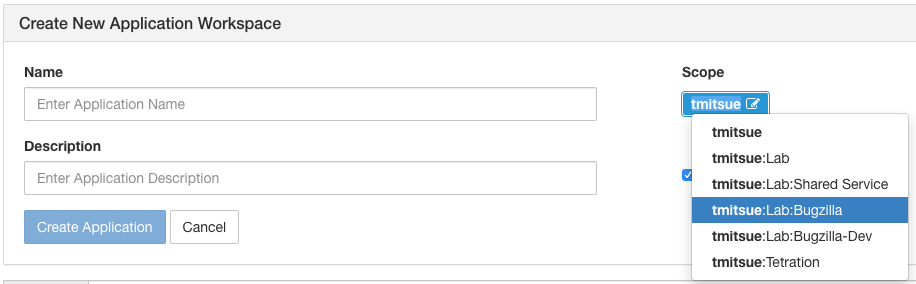 Bugzilla-Dev
*App = Bugzilla-dev
Shared Service
*App = Shared
ADM Runの準備
ADMはそのScope所属のMember Endpointが対象です。
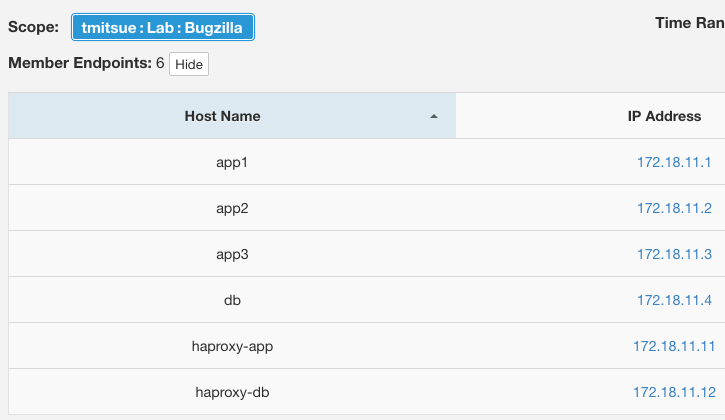 ADM Runの準備
Time Rangeの指定
いつからいつまでのデータを基に可視化するのか、期間を指定。
External Dependenciesの設定
自Scope外との通信の可視化範囲と粒度を指定
Advanced Configurationsの設定
SLBコンフィグファイル
Route Tagファイル
Cluster Granularity（マシンラーニングのチューニング）
Exclusion Filters（可視化したくないフローの指定）
Port番号省略表示のチューニング
ユーザー定義ポリシーの持ち越しの有無
ADMがやっていること
対象Member Endpointのクラスタリング（セグメンテーション）

セグメンテーションクエリーの提示（セグメントを表現するフィルターの提示）

セグメント間の通信内容とApp Topologyの提示

Scope外通信の可視化とポリシーリクエスト
ADMの注意点
ScopeのMember Endpointが2000以下。

対象期間内のフロー数が600万以下。
Scope~階層構造とポリシー管理の考え方~
Scope構成
Lab
*locaton = Lab
ADM
Web
DB
App
Bugzilla
*App = Bugzilla
こういう通信も当然ある
ADM
Web
App
DB
Bugzilla-Dev
*App = Bugzilla-dev
こういう通信も当然ある
ADM
DNS
Shared Service
NTP
AD
*App = Shared
２種類の自Scope外へのポリシー
Lab
*locaton = Lab
ADM
Web
DB
App
Bugzilla
*App = Bugzilla
”To Scope”とするか
“To Cluster”とするか
ADM
Web
App
DB
Bugzilla-Dev
*App = Bugzilla-dev
このケースにおいてBugzilla-DevのAppからBugzillaのDBへのポリシーを
“To Cluster”として表現するにはBugzillaのDBを「Publicサービス」にする必要がある。
Bugzilla
Clusterからfilterへの昇格
cluster
filter
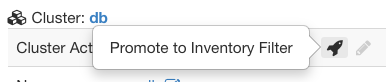 haproxy-db
haproxy-db
マシンラーニングにより提示された”cluster”は”filter”に昇格することでPublicなサービスなることができる。
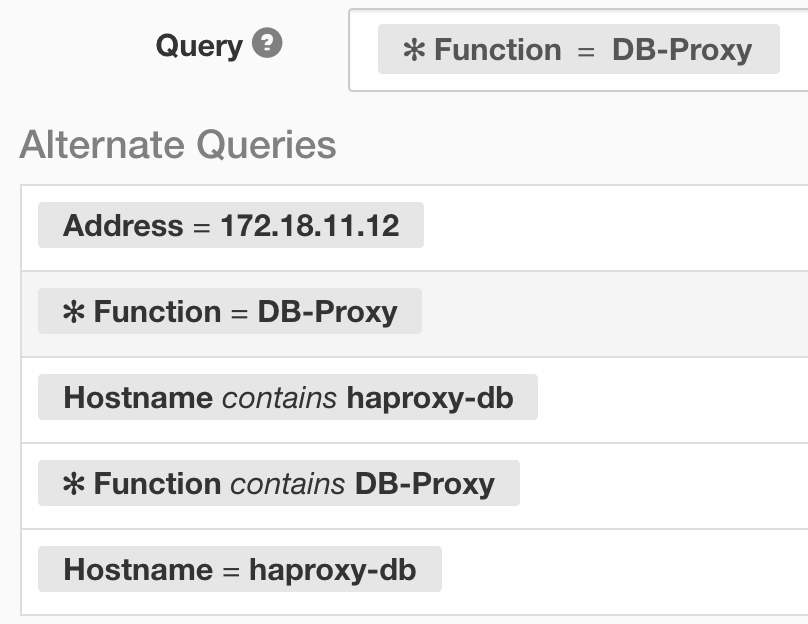 昇格させる前にはfilterの定義を複数の候補から洗濯、もしくは任意のクエリーにカスタマイズ可能。
External Dependenciesでfilterの選択が可能に
Bugzilla-Dev
Fineを選択することで
”To cluster” の表現が可能
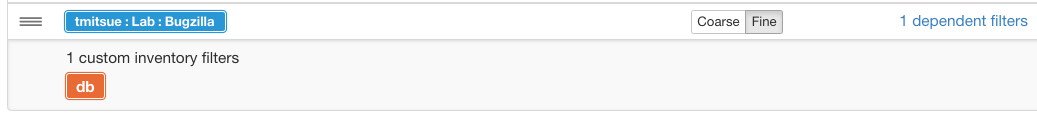 haproxy-db
Bugzilla
Policy Request
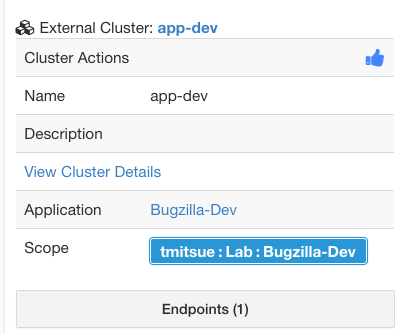 Bugzilla-Devの
”app-dev” からのポリシーリクエスト
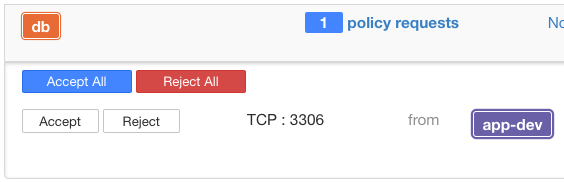 PolicyのConflict
ここに
Prod
Non-Prod
と書かれるとどうなる？
Lab
*locaton = Lab
ADM
Web
DB
App
Bugzilla
*App = Bugzilla
ADM
Web
App
DB
Bugzilla-Dev
*App = Bugzilla-dev
Policyの優先順位 ~Scope間のオーダー~
Scope構成
ポリシー強制の優先順位
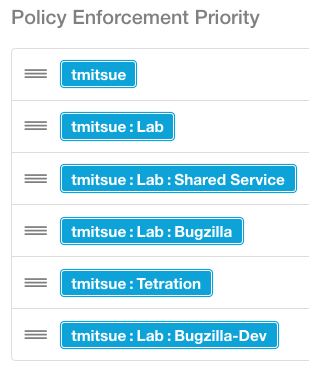 Lab
Bugzilla
上から順に優先。
だが順番は入れ替え可能。
Bugzilla-Dev
Shared Service
Policyの優先順位 ~Scope内のオーダー~
左から順番に優先順位が高い
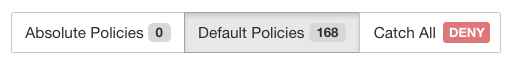 Absolute Policies

アプリケーションの通信要件よりも優先すべきポリシーを定義する場所。管理要件やセキュリティ要件など、いわゆる「Intent（人の意図）」を定義する場所。
例）
開発環境と商用環境は通信NG
特定の脆弱性を持ったホストは特定のセグメントに通信NG
Default Policies

アプリケーションの通信要件を定義する場所。
例）
WebとAppはport8080で通信
WebとDBは通信NG
Catch All

どのポリシーにも該当しない通信に対する最終アクションを定義する場所。

”Allow” か “Deny” の２択
総合的なPolicyの優先順位
Bugzilla
Bugzilla-Dev
LabのAbsoluteポリシー
Lab:Bugzilla-DevのAbsoluteポリシー
Lab:Bugzilla-DevのDefaultポリシー
LabのDefaultポリシー
Lab:Bugzilla-DevのCatch-allポリシー
LabのAbsoluteポリシー
Lab:BugzillaのAbsoluteポリシー
Lab:BugzillaのDefaultポリシー
LabのDefaultポリシー
Lab:BugzillaのCatch-allポリシー
どのPolicyでDrop(Reject)されたのか
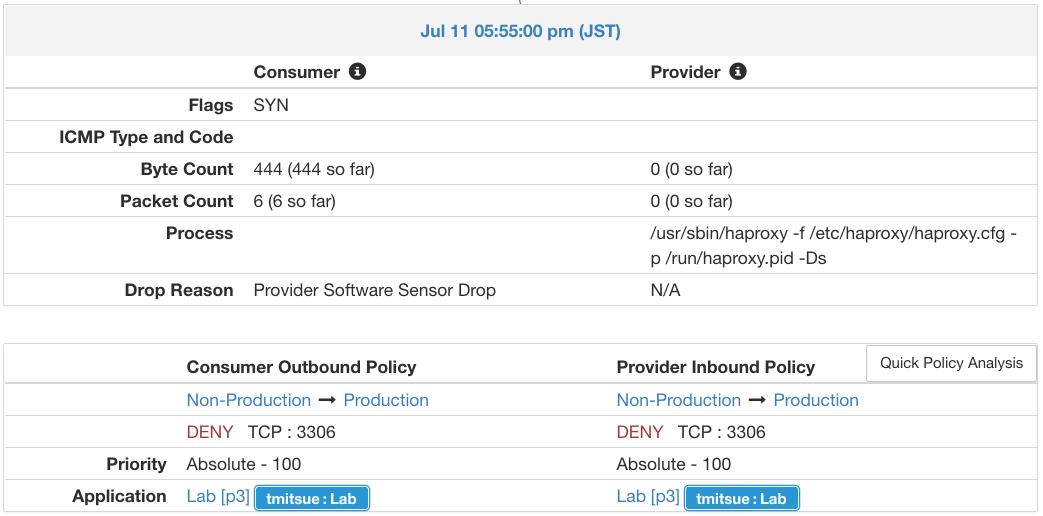 ワークロード保護を実現する方法
World Wide Tetration team テクニカルソリューションズアーキテクト
満江　貴之
2019/7/16
脆弱性の把握とポリシーマネジメント
CVE
Common Vulnerabilities and Exposures (CVE) は既知脆弱性の集中管理型リポジトリ。
https://nvd.nist.gov/

CVE では以下の情報が開示:
脆弱性の詳細
該当バージョン
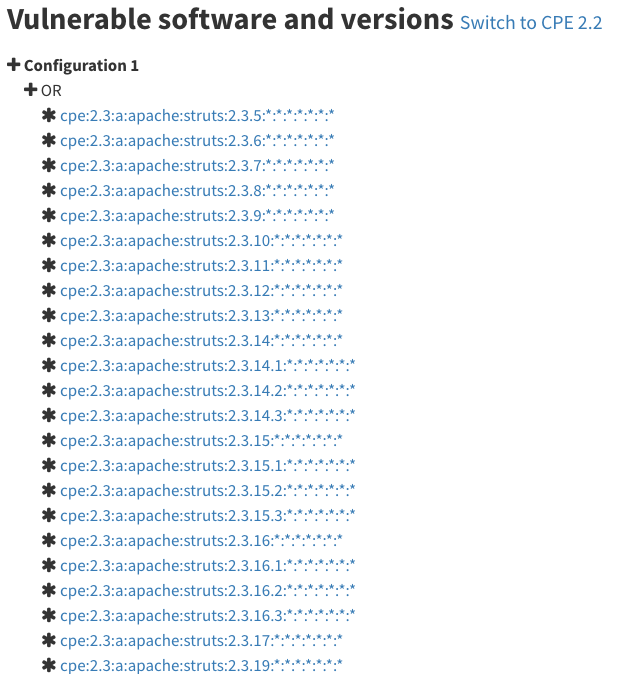 脆弱性の把握
Tetrationは全てのCVE情報を保持。

既知の脆弱性検知のためインストールされたパッケージのリストをセンサーを通して取得。
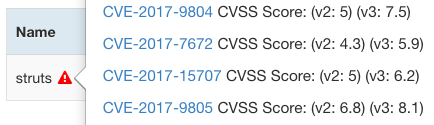 脆弱性情報に基づいたフィルターの作成
特定のCVE情報に基づいたセグメンテーション。
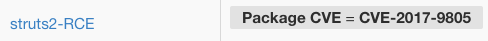 ソフトウェアパッケージ情報に基づいたセグメンテーション。
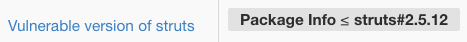 これら情報を元にポリシーの管理と制御を実施。
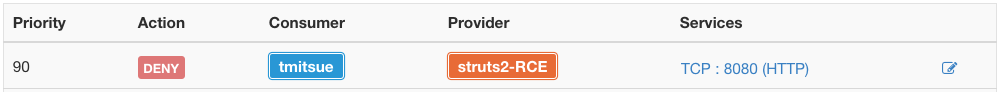 今回のDemoで利用する脆弱性
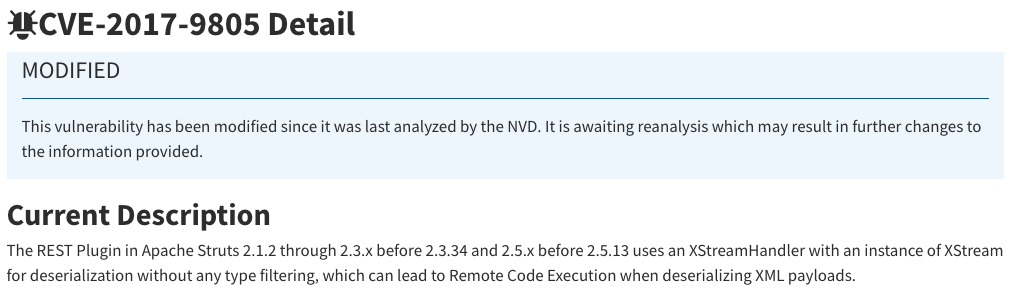 Demoシナリオ
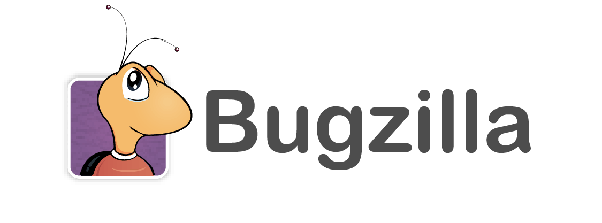 CiscoがTACオペレーションに使っているBugトラッキングシステム。
TAC業務でBug登録したり
確認したりしないと
172.18.11.1
app1
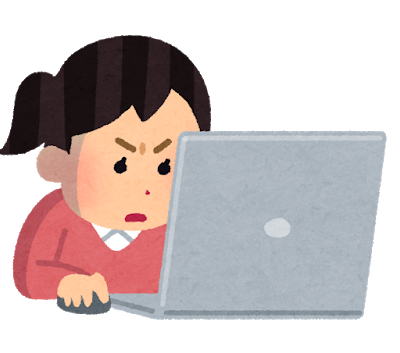 172.18.11.12
172.18.11.11
172.18.11.2
172.18.11.4
Haproxy db
Haproxy app
app2
db
172.18.11.3
app3
Demoシナリオ
Apache Struts 2-5-12には脆弱性(CVE-2017-9805)があり, これが”app3” サーバで動作中。 “remote code execution”のリスクが存在している状態。
172.18.11.1
app1
172.18.11.12
172.18.11.11
172.18.11.2
172.18.11.4
Haproxy db
Haproxy app
app2
db
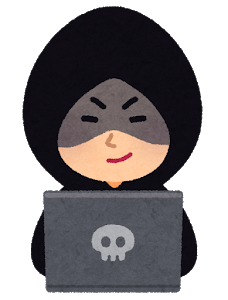 172.18.11.3
Kali Linux
app3
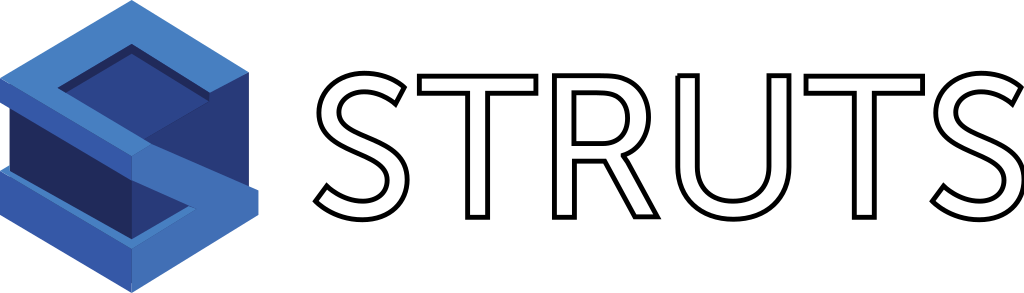 Apache TomcatはStrutsのサーブレットコンテナとしてport 8080で動作。
このデモシナリオではこのTomcatのport 8080を攻撃対象とする。
Normal Attack
Shellセッションの確立用にport 8080以外のポート宛にもう1つコネクションを確立する必要がある。
このDemoではport 4444 宛にコネクション確立をトライ。
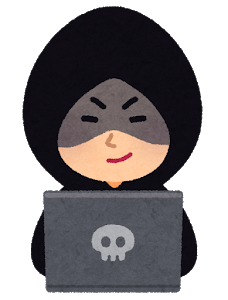 172.18.11.3
Port 8080
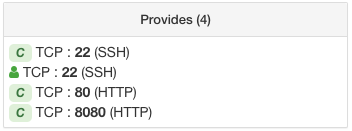 Kali Linux
app3
Port 4444
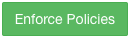 Port 4444 はWhitelistに入っていないので
の実施により防御可能。
Reverse Attack
Shellセッションの確立用にport 8080以外のポート宛にもう1つコネクションを確立する必要がある。
このDemoではapp3サーバからKali Linuxへ（Outbound方向に）port 80宛にコネクション確立をトライ。
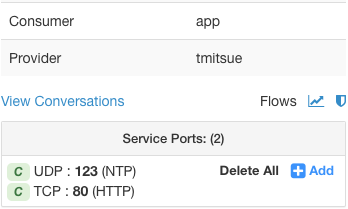 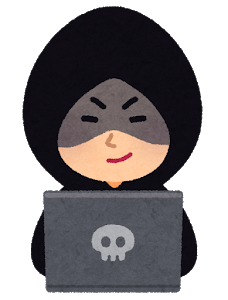 172.18.11.3
Port 8080
Kali Linux
app3
Port 80
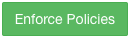 Outbound方向のPort 80 はWhitelistに入っているので
の実施でも防御不可能。
※
Outbound方向のPort 80 はyumのrepoなどupdate目的の通信に不可欠なので
Whitelistに入れざるを得ず、Whitelistをベースとした防御ではReverse attackを防ぐのは難しい。
様々な検知手法~各種ルールの作成~
Forensicイベント
Tetrationは以下の11イベントに該当するプロセスの振る舞いを検知することが可能。
Unseen Command
User Account
User Logon Failed
User Logon
Binary Changed
File Access
Follow User Logon
Privilege Escalation
Raw Socket Creation
Shellcode
イベント検知するにはまず
Agent Config Profileで”Forensics”をenableに。
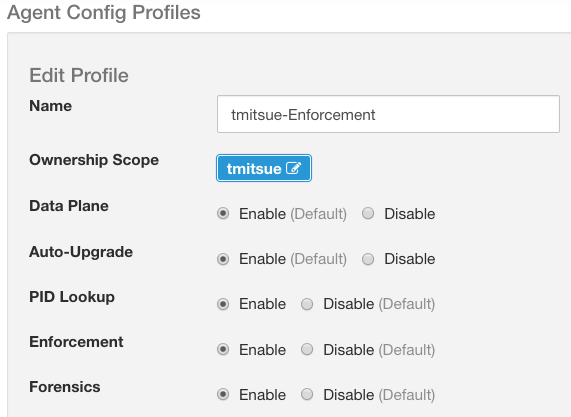 ルールの作成から適用の流れ
ワークロードに適用
Ruleを作成
Profileを作成
ルール１
ルール２
ルール３
ルール４
ルール５
Scope
プロファイルA
Filter
プロファイルB
*プロファイルはルールセットの集合体
*適用対象はScopeでもFilterでもOK
Binary Changed
プロセス実行ファイルのバイナリ変更を検知するイベント。
検知例）
yum update httpd
File Access
パスワードファイルへのアクセスを検知するイベント。
/etc/passwdへのwriteアクセス、
/etc/shadowへのread/writeアクセスを検知。
Windowsではこのイベントは未サポート。
検知例）
cat /etc/shadow
User Logon/User Logon Fail
Userのログオン/ログオン失敗を検知するイベント。
ログオンのタイプ(ssh/rdpなど)やアクセス元IPアドレス情報を表示。
検知例）
ssh user@172.18.11.3
Follow User Logon
Userログオンの後に続くプロセス。
ログオン後4階層までレポート。
Privilege Escalation
プロセスの権限昇格を検知するイベント。
Linuxではプロセスのuser-idが0、つまりrootに変更された時に検知。Windowsではこのイベントは未サポート。
検知例）
sudo
Raw Socket Creation
Raw Socketの解放を検知するイベント。
パケットスニッフィングなどの際に検知。
検知例）
tcpdump
その他pythonやCでのパケットスニッフィング系独自スクリプト
Data Leakイベントについて
Data LeakイベントはForensic Analysisのページには出現しないイベント。
アウト方向 or イン方向への通常状態とは異なる大量のデータフローを検知することを目的として設定されているイベントで、「Producer Consumer Ratio(PCR)」という指標で定義される。
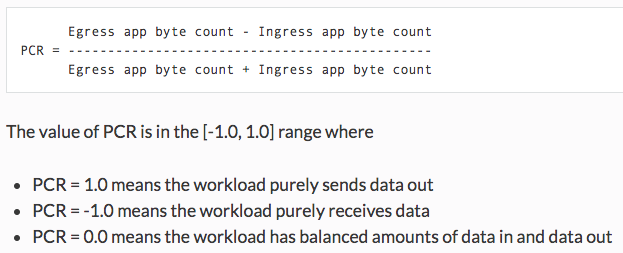 OpenAPIのご紹介
World Wide Tetration team テクニカルソリューションズアーキテクト
満江　貴之
2019/7/16
APIの使い方
API KeyとSecretの生成
APIで管理したい項目をチェックしアクセスに必要なkeyとsecretを生成。
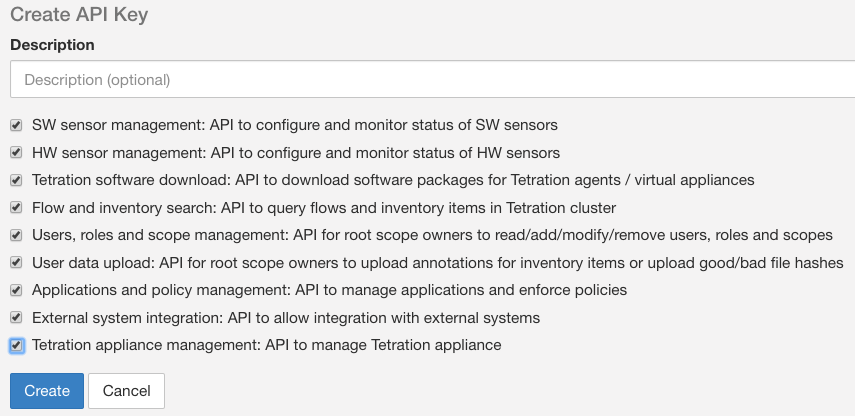